Data Types
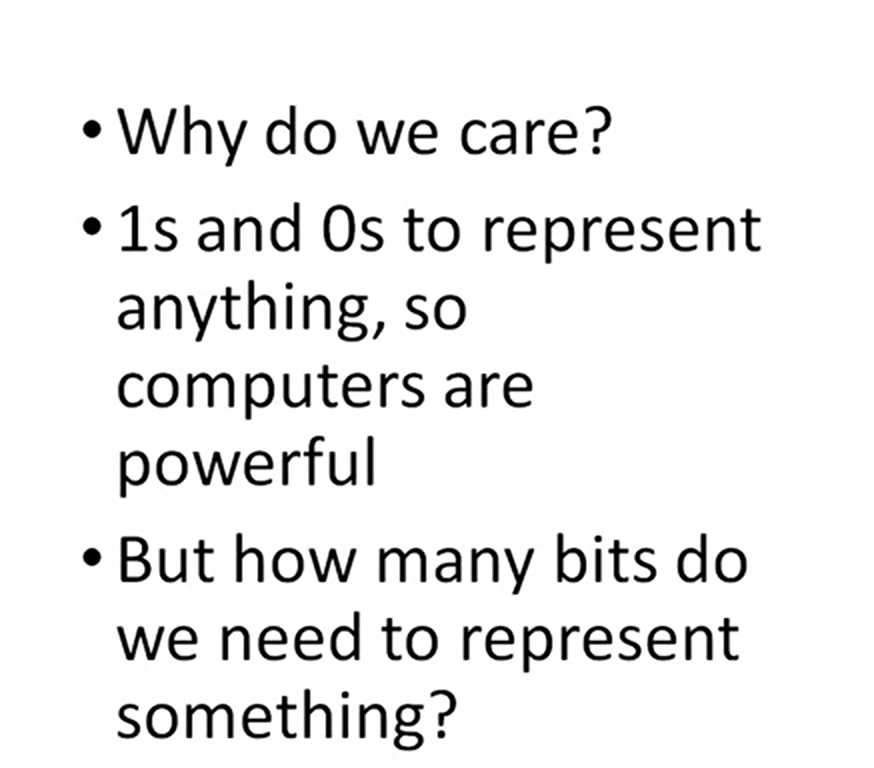 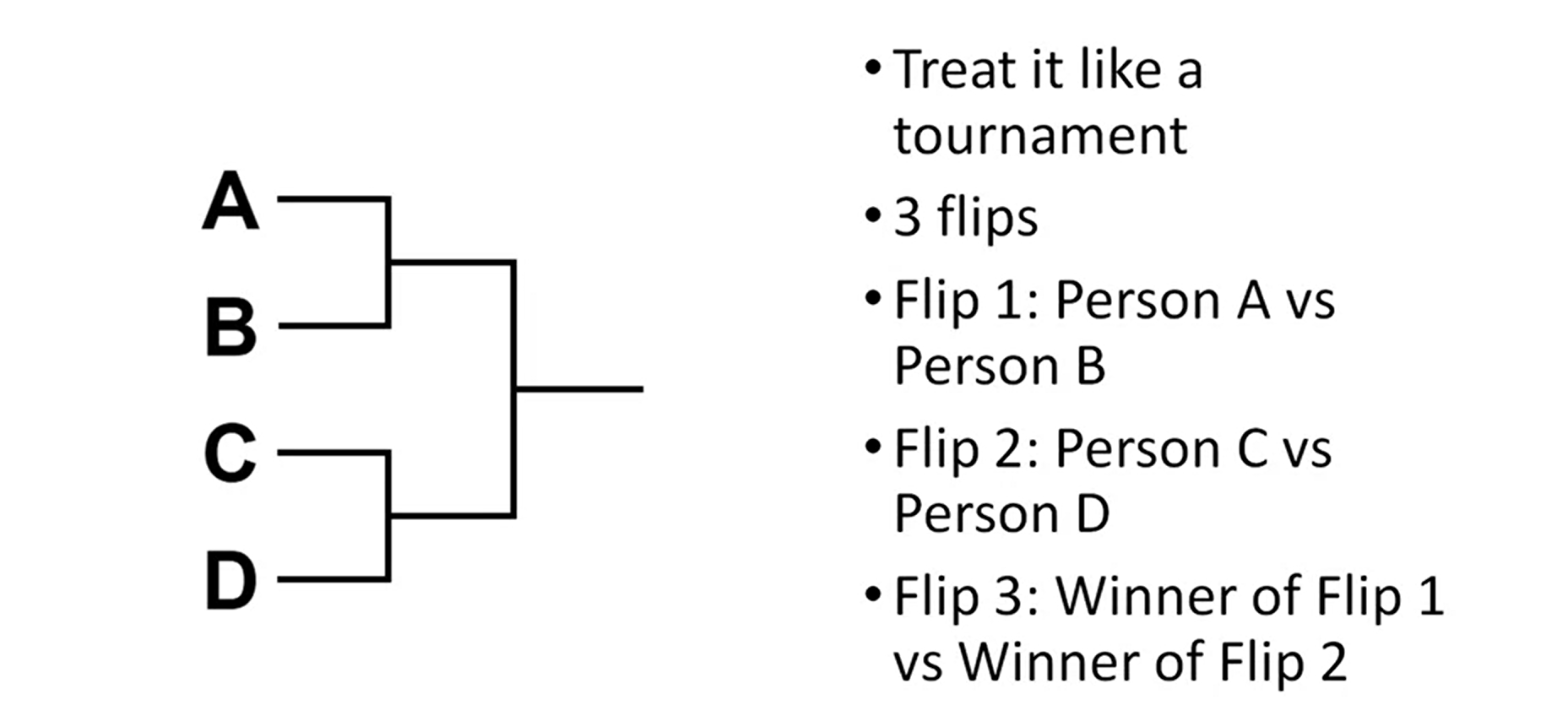 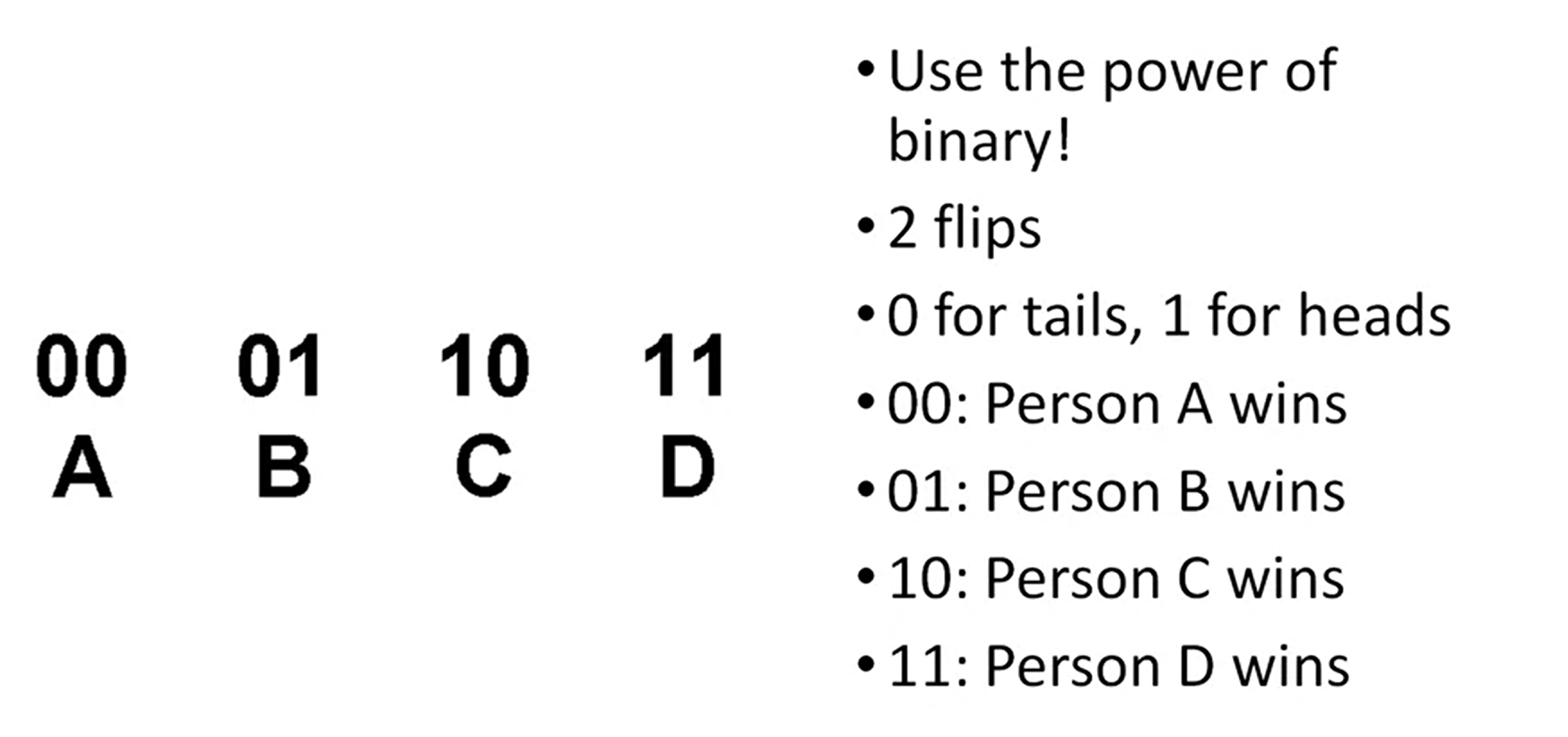 One bit, two states: 0-1
Two bits, four states: 00, 01, 10, 11
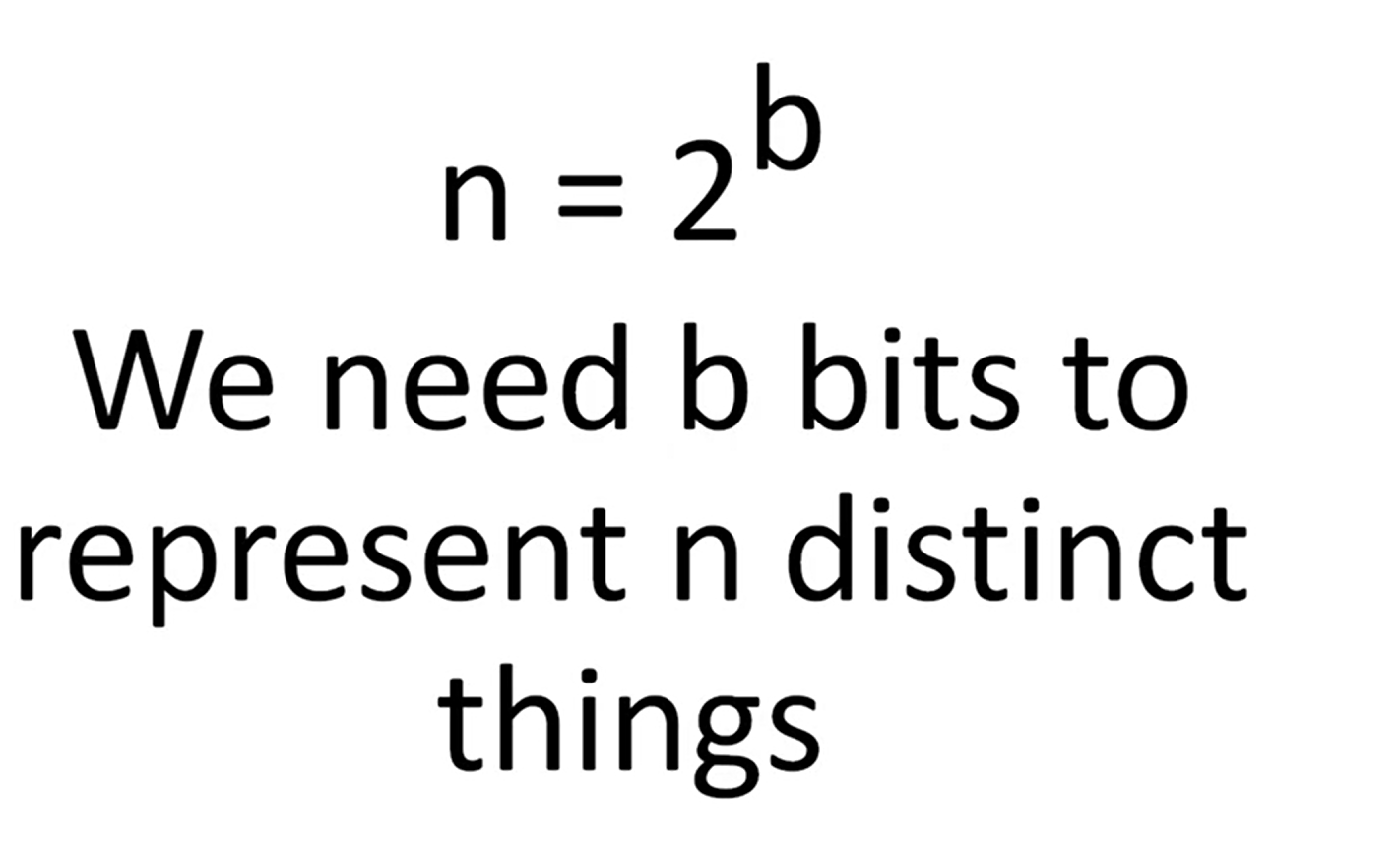 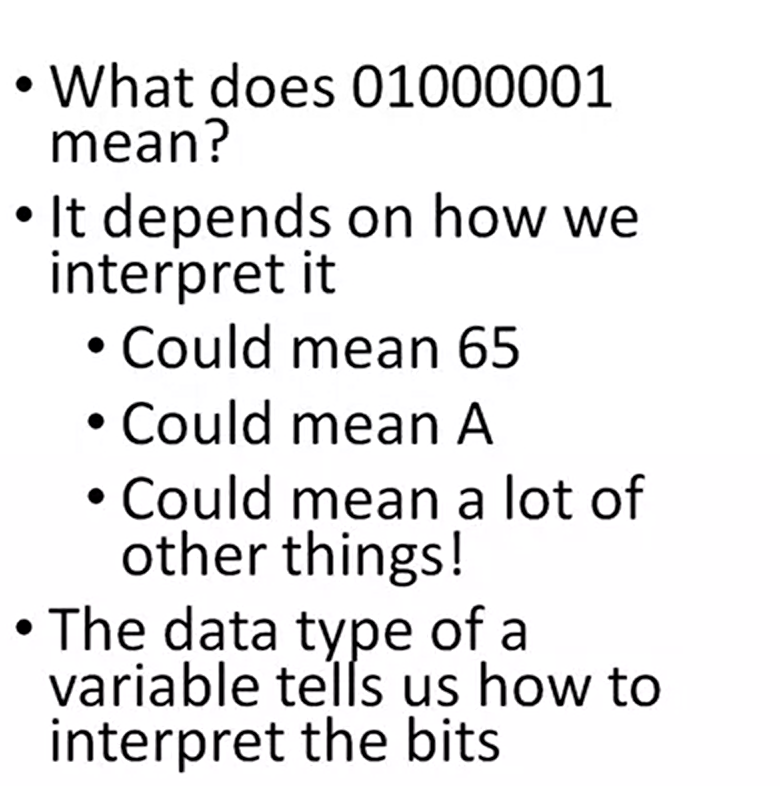 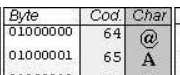 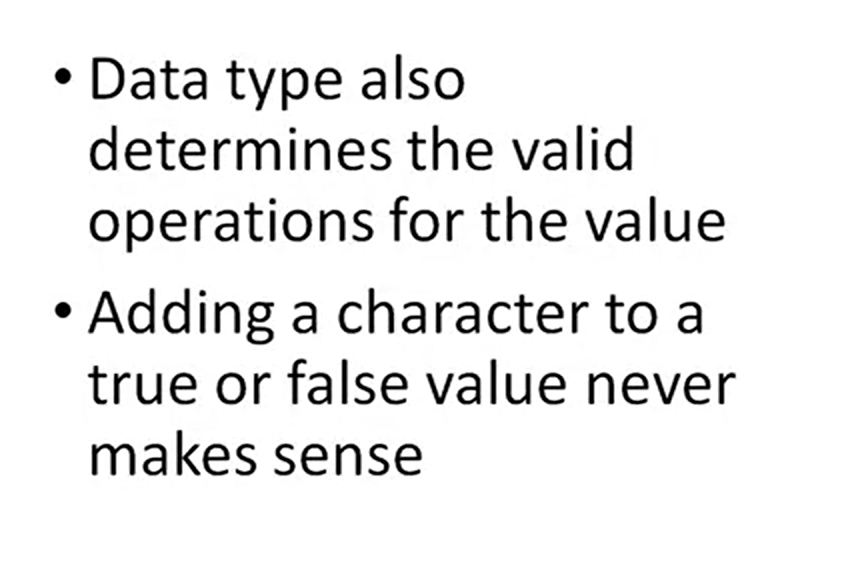 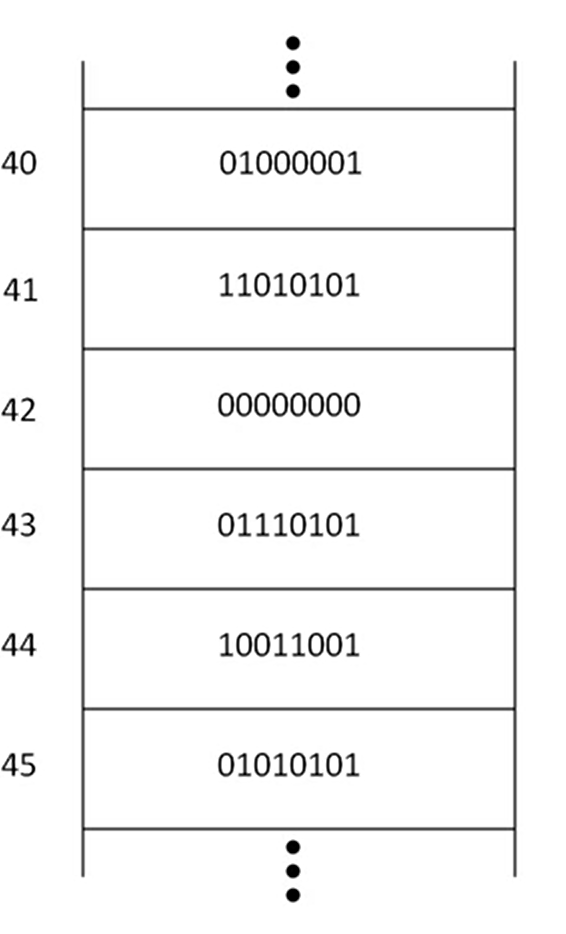 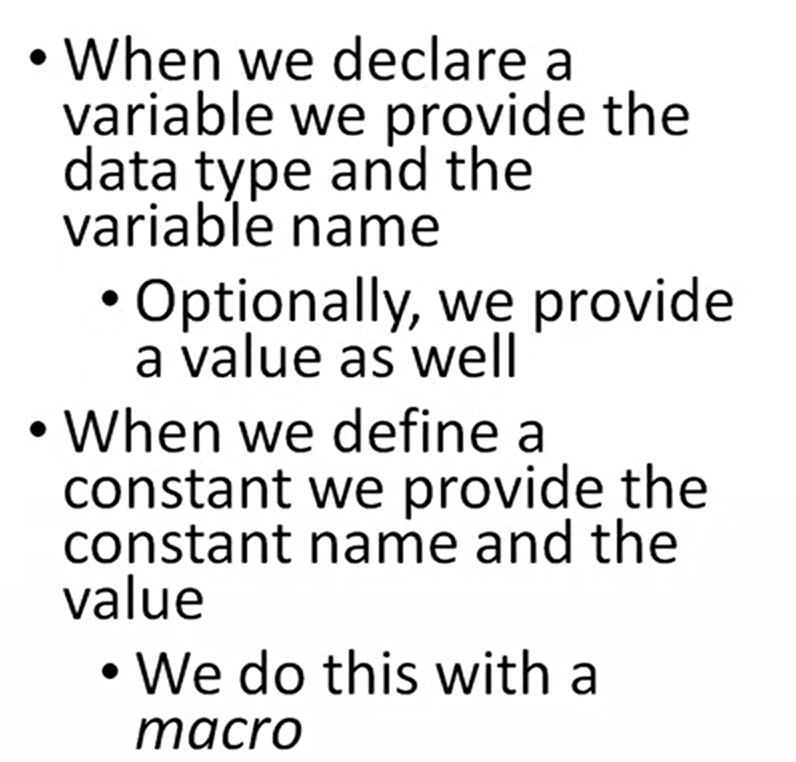 Integer Data Types
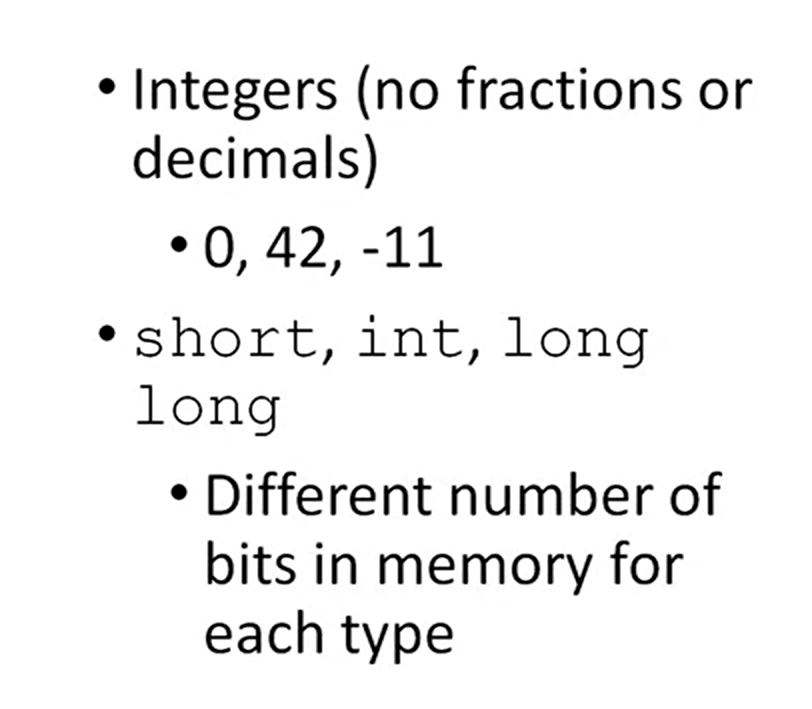 Short: 16 bits, 2 bytes.

Int: 4 bytes

Long long: 8 bytes
Integer Data Types
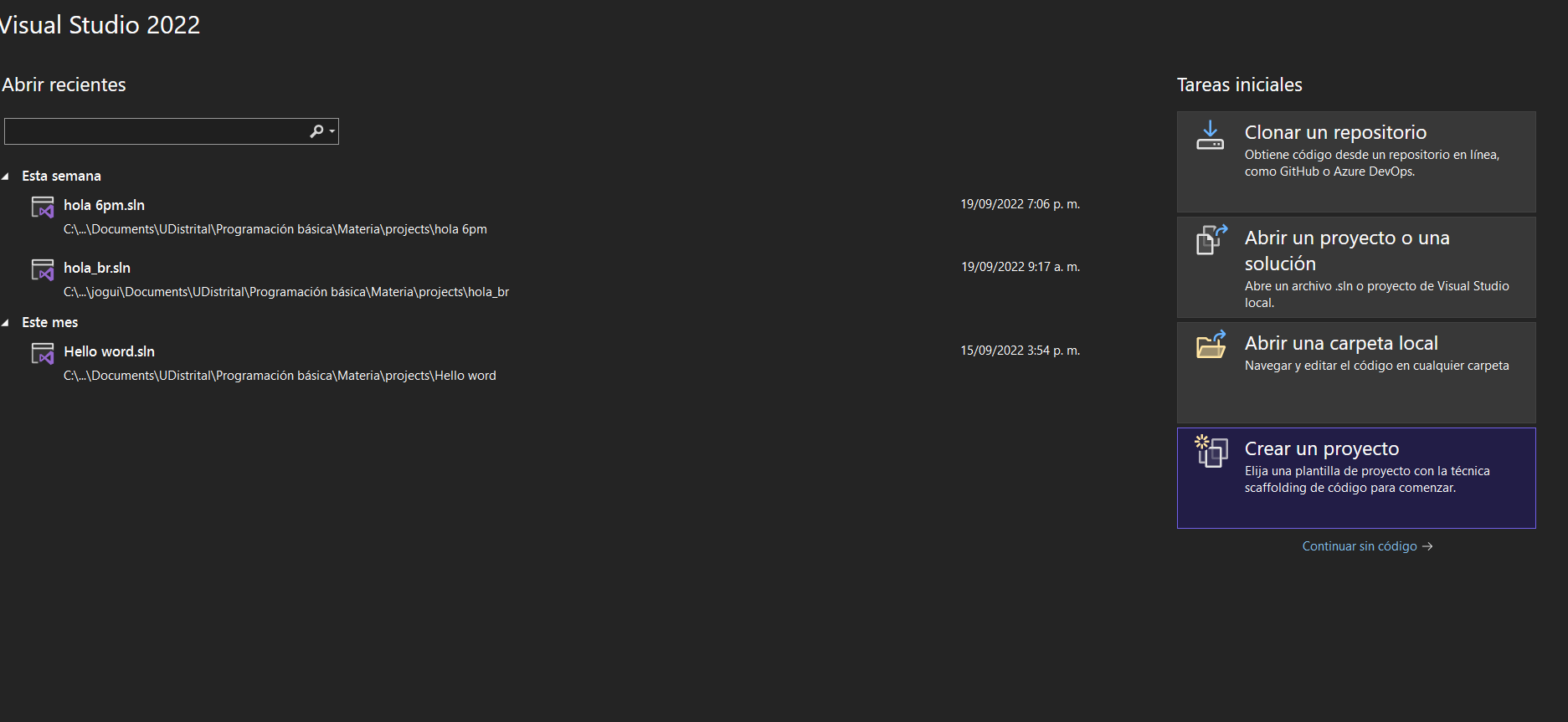 Integer Data Types
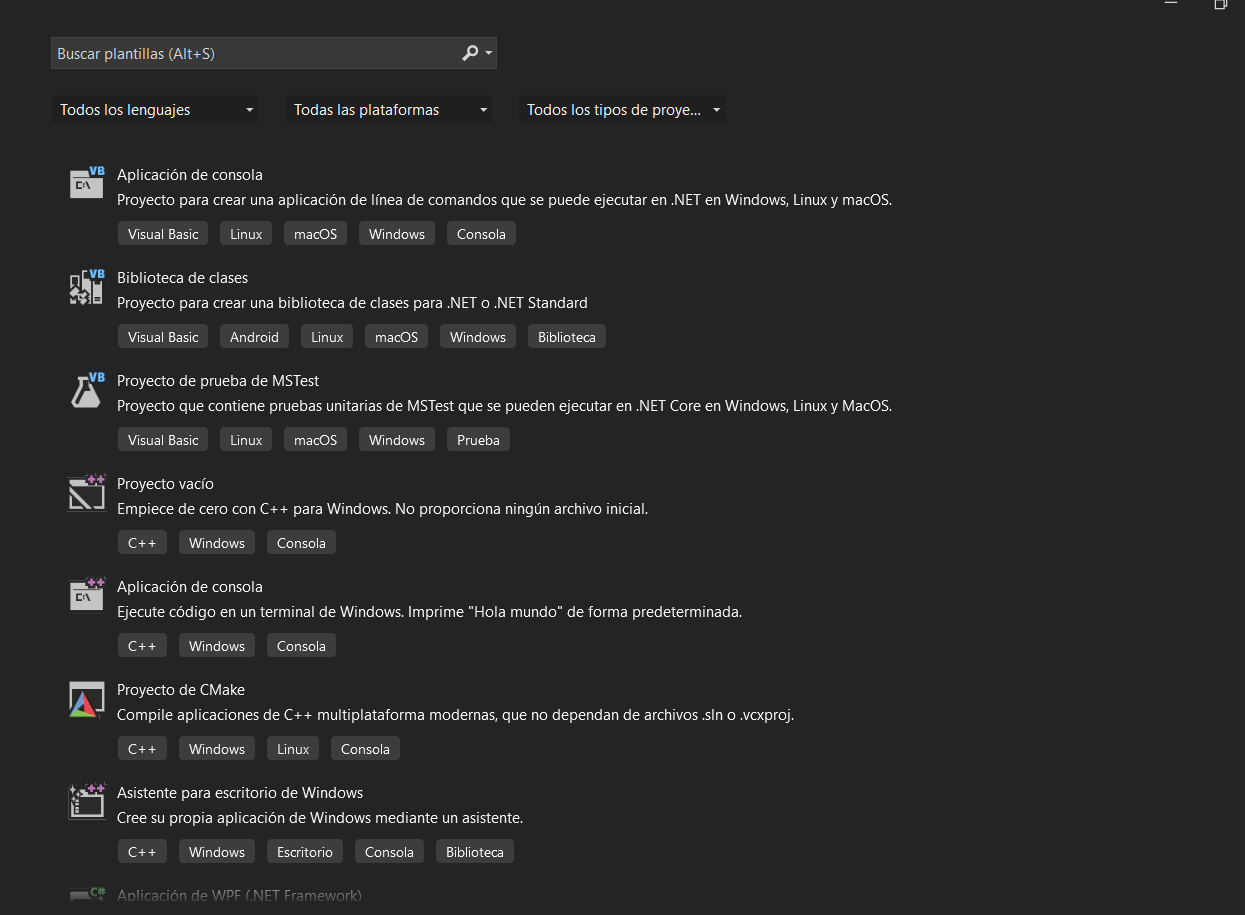 Integer Data Types
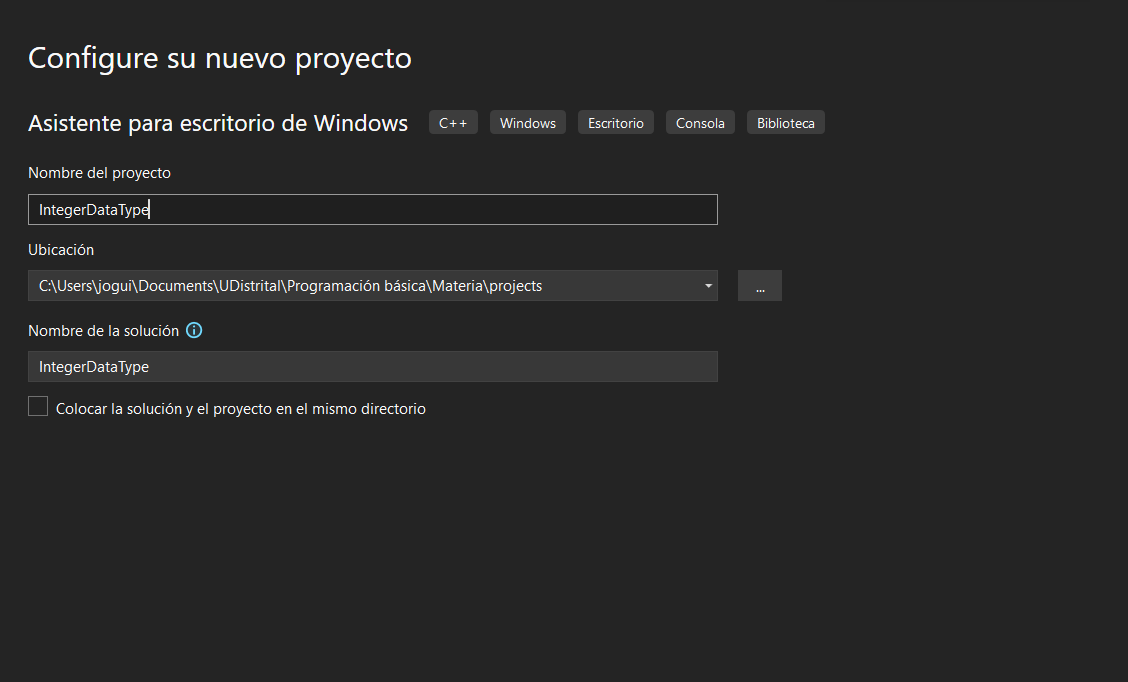 Integer Data Types
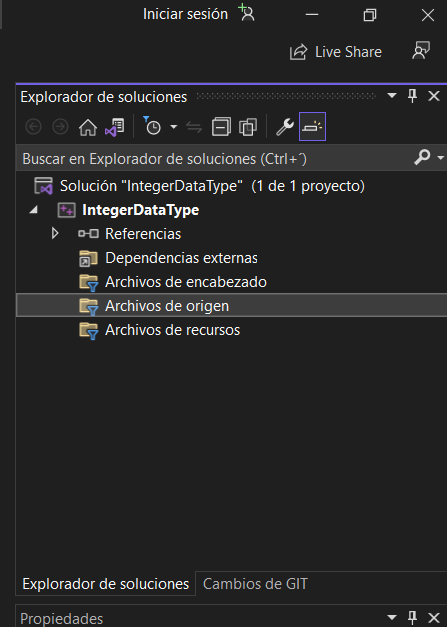 Integer Data Types
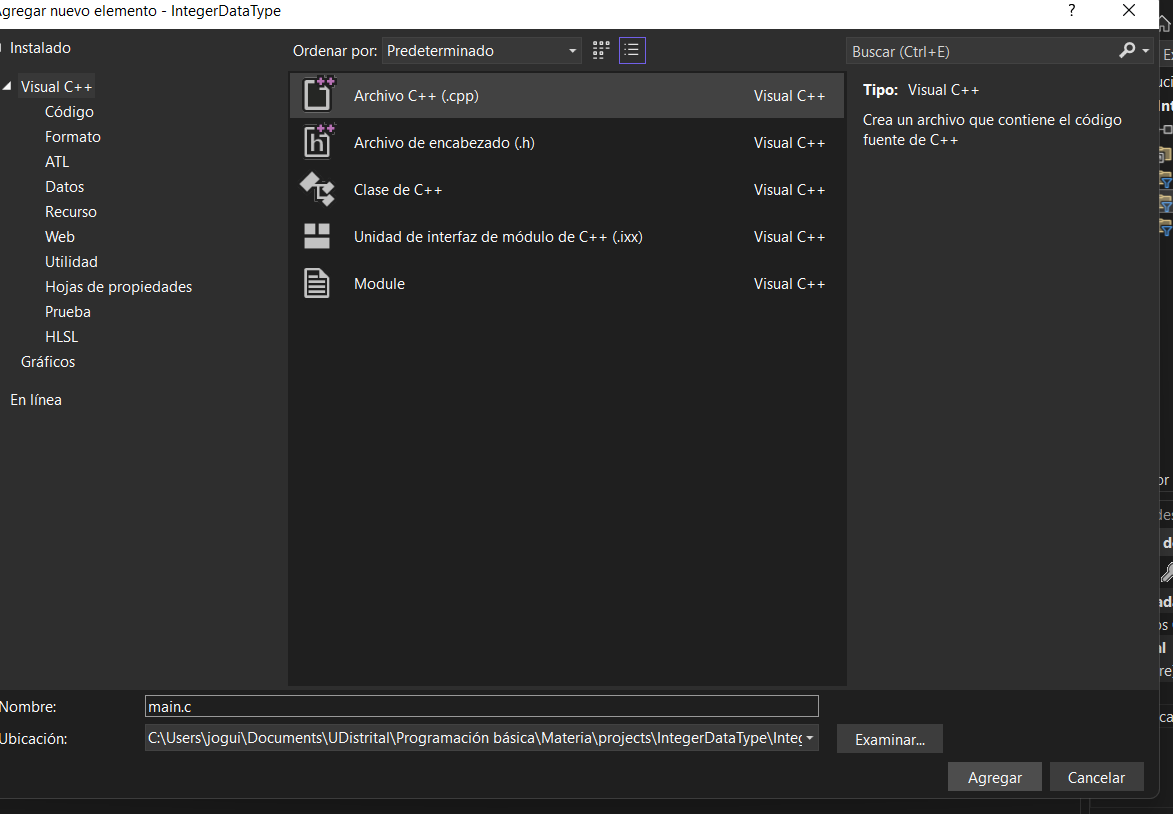 Integer Data Types
/*
 * File:   main.c programa calcula duración película
 * Author: <your name here>
 */

#include <stdio.h>
#include <stdlib.h>


 /*
  * Demonstrate integer data type
  */
int main(int argc, char** argv)
{


return 0;
}
Integer Data Types
/*
 * File:   main.c
 * Author: <your name here>
 */

#include <stdio.h>
#include <stdlib.h>


 /*
  * Demonstrate integer data tyoe
  */
int main(int argc, char** argv)
{
//int totalMinutes;// se declara variable con valor aleatorio
int totalMinutes = 113;



return 0;
}
/*
 * File:   main.c
 * Author: <your name here>
 */

#include <stdio.h>
#include <stdlib.h>


 /*
  * Demonstrate integer data tyoe
  */
int main(int argc, char** argv)
{
int totalMinutes = 113;

// calculate and print hours

int hours = 113 / 60; 


return 0;
}
Integer Data Types
Integer Data Types
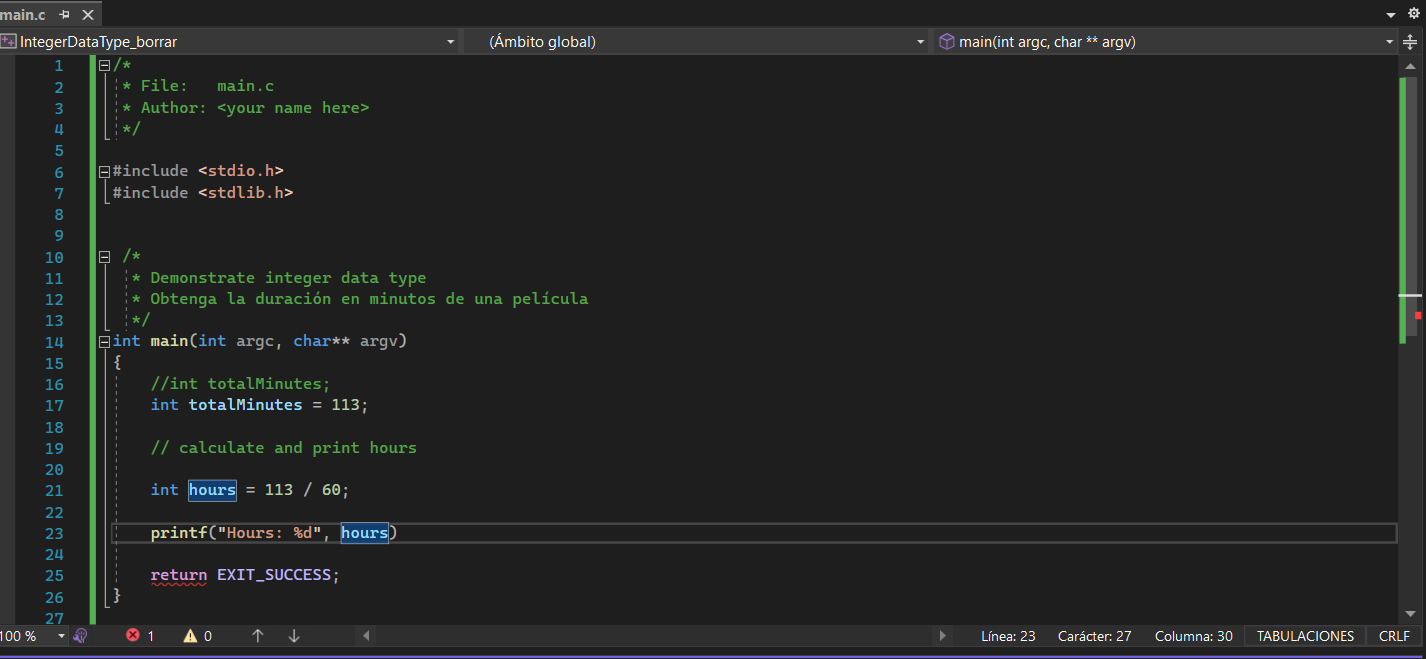 Integer Data Types
/*
 * File:   main.c
 * Author: <your name here>
 */

#include <stdio.h>
#include <stdlib.h>

#define MINUTES_PER_HOUR 60

 /*
  * Demonstrate integer data tyoe
  */
int main(int argc, char** argv)
{
int totalMinutes = 113;

// calculate and print hours

int hours = totalMinutes / MINUTES_PER_HOUR;


return 0;
}
Integer Data Types
int main(int argc, char** argv)
{
int totalMinutes = 113;

// calculate and print hours

int hours = totalMinutes / MINUTES_PER_HOUR;

printf("Hours: %d", hours);


return 0;
}
Integer Data Types
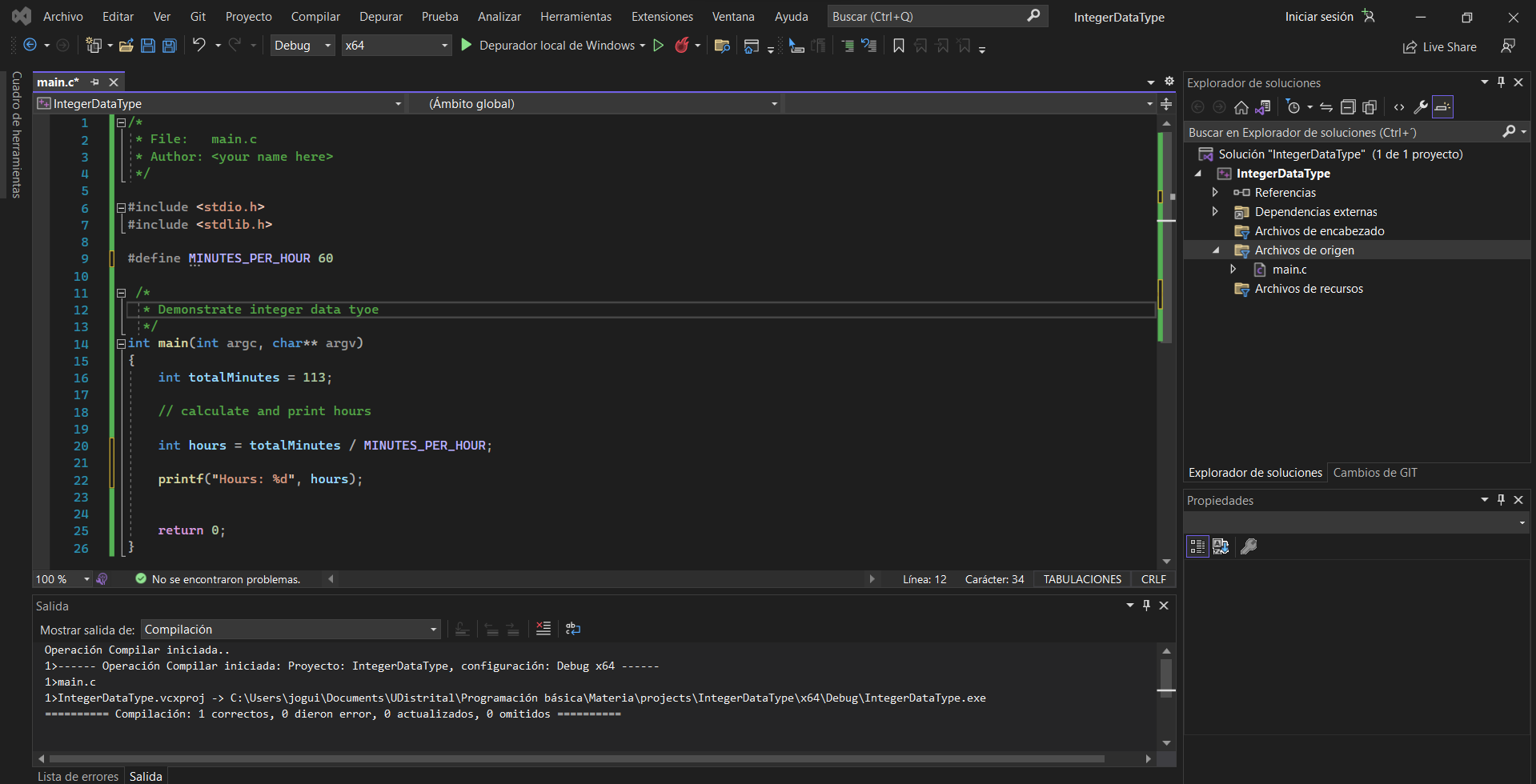 Integer Data Types
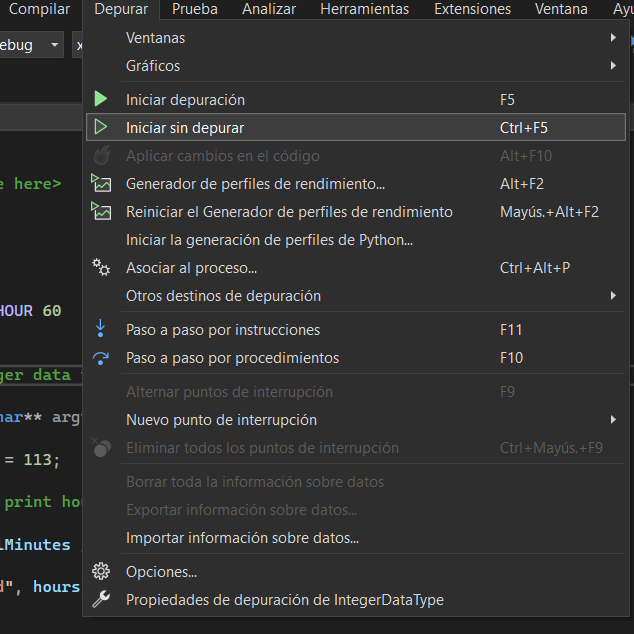 Integer Data Types
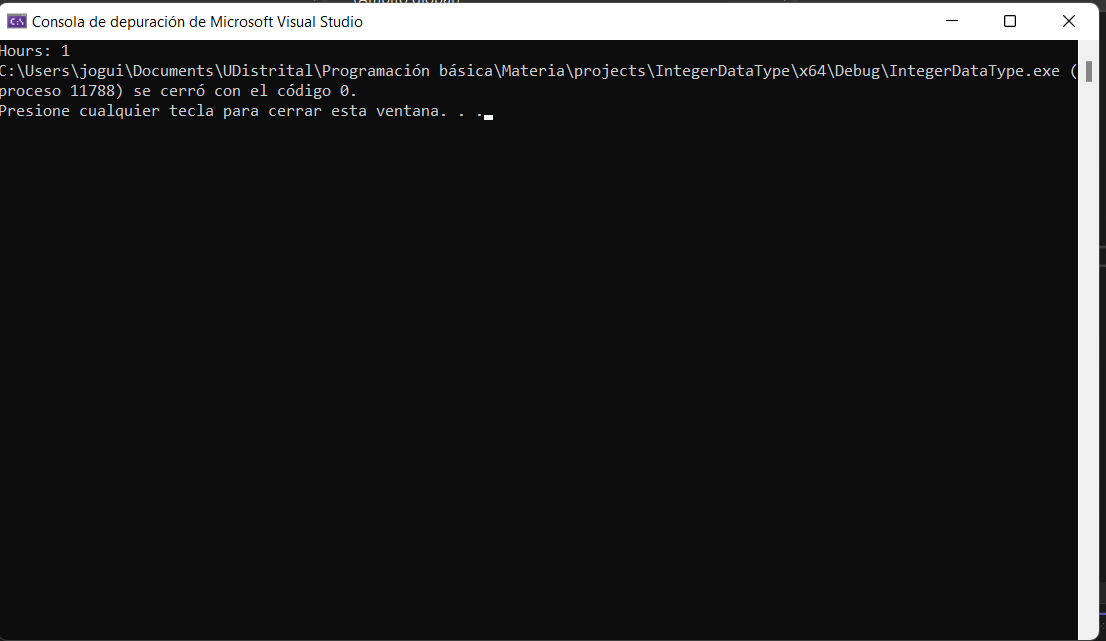 Integer Data Types
int main(int argc, char** argv)
{
int totalMinutes = 113;

// calculate and print hours

int hours = totalMinutes / MINUTES_PER_HOUR;

printf("Hours: %d", hours);

// calculate and print minutes

int minutes = totalMinutes % MINUTES_PER_HOUR;


printf("Minutes: %d", minutes);


return 0;
}
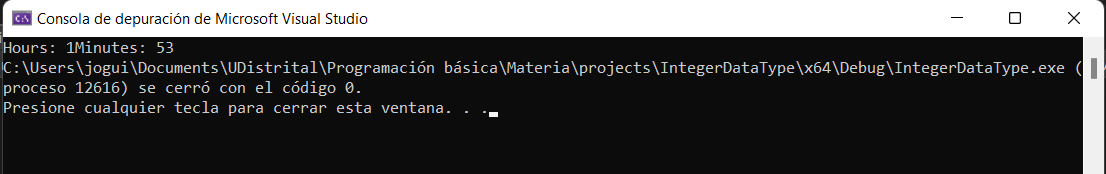 printf("Hours: %d\n", hours);

// calculate and print minutes

int minutes = totalMinutes % MINUTES_PER_HOUR;


printf("Minutes: %d\n", minutes);
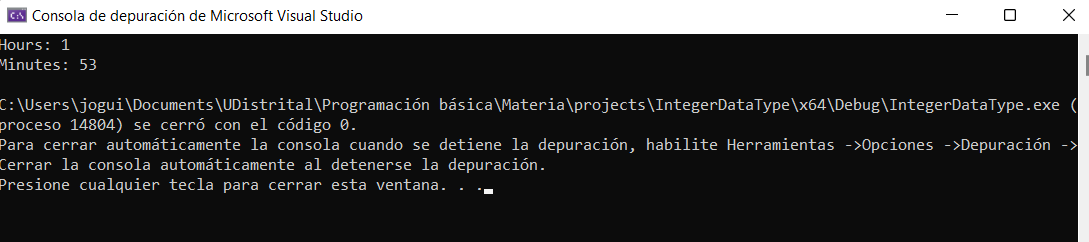 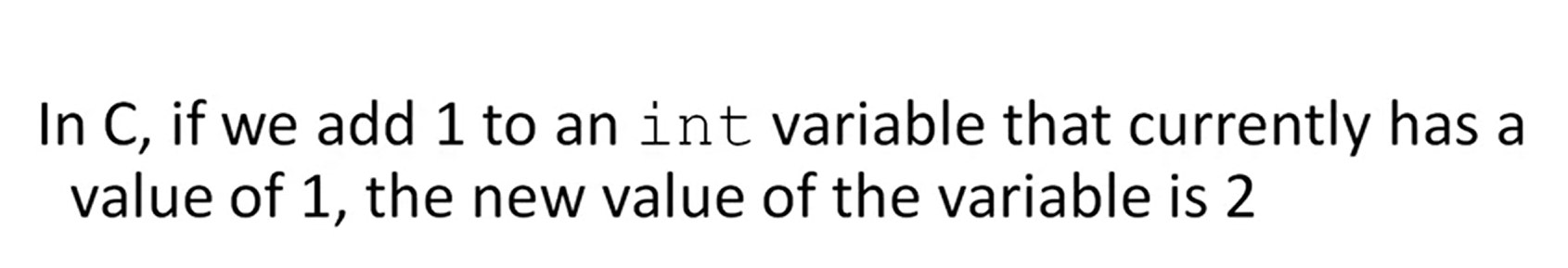 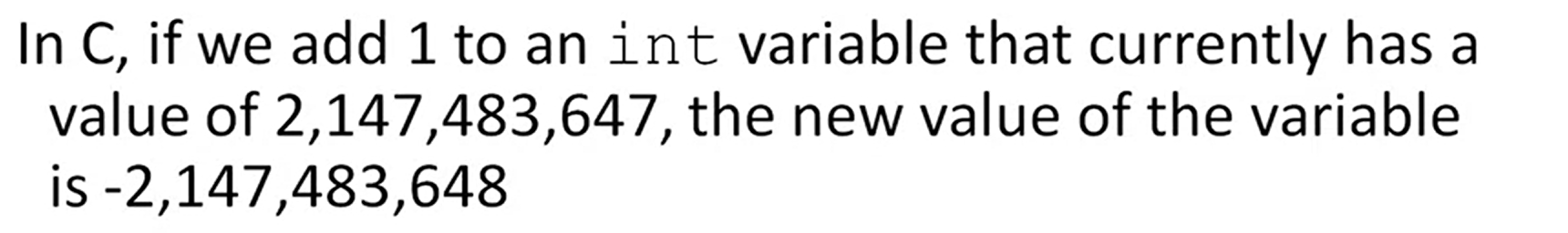 Floating-Point Data Types
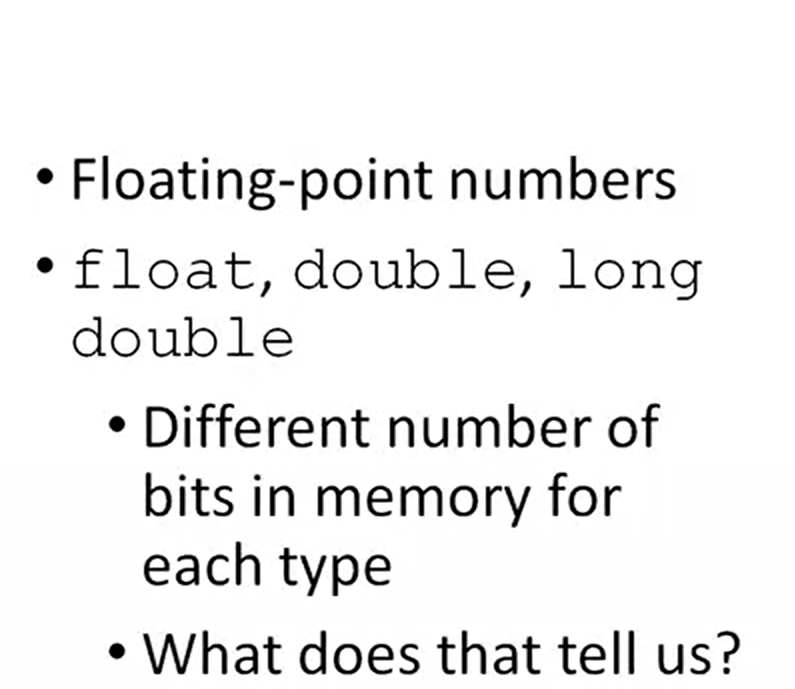 Float

Double

Long double
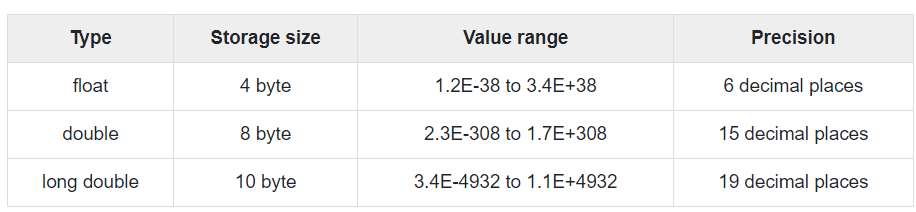 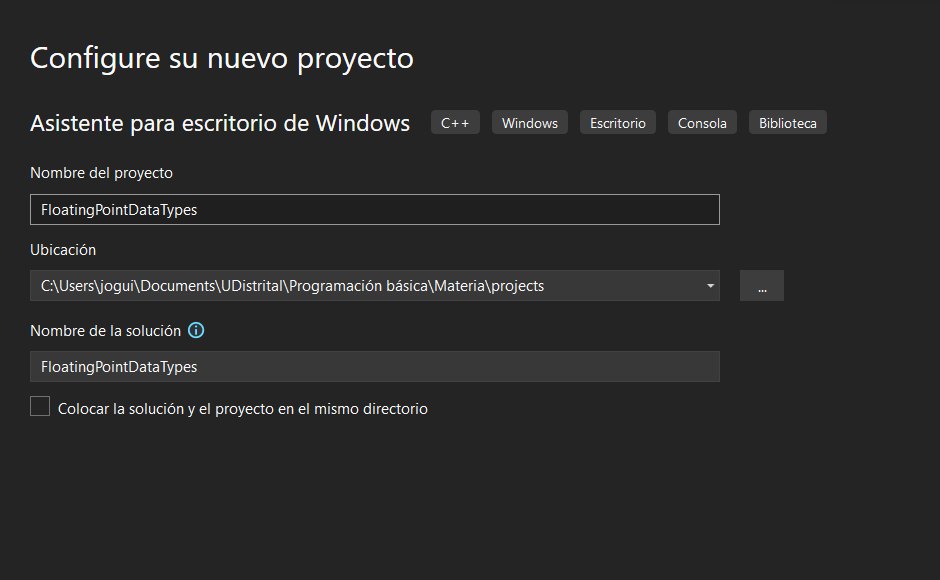 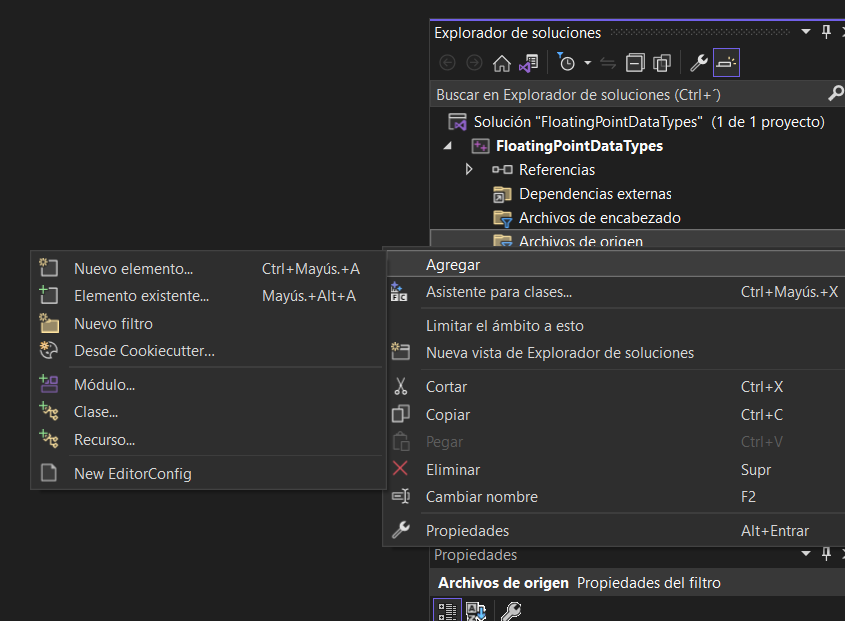 /*
 * File:   main.c
 * Author: <your name here>
 */

#include <stdio.h>
#include <stdlib.h>


 /*
  * Demonstrate floating-point data types
  */
int main(int argc, char** argv)
{


return EXIT_SUCCESS;
}
/*
 * File:   main.c
 * Author: <your name here>
 */

#include <stdio.h>
#include <stdlib.h>


 /*
  * Demonstrate floating-point data types
  */
int main(int argc, char** argv)
{
// collected data
int hoursDriven = 5;
int milesDriven = 262;

// calculate and print miles per hour

float mph = milesDriven / hoursDriven;
printf("MPH: %d\n", mph);
return EXIT_SUCCESS;
}
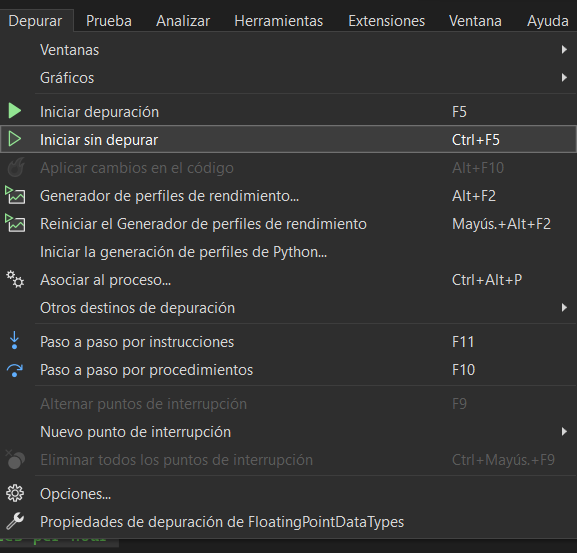 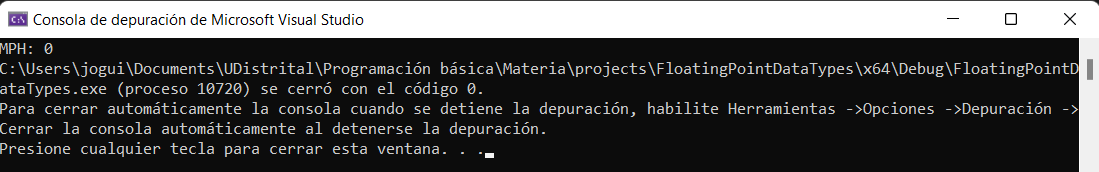 printf("MPH: %d\n", mph); // solamente se utiliza para int
printf("MPH: %f\n", mph); // imprimir float
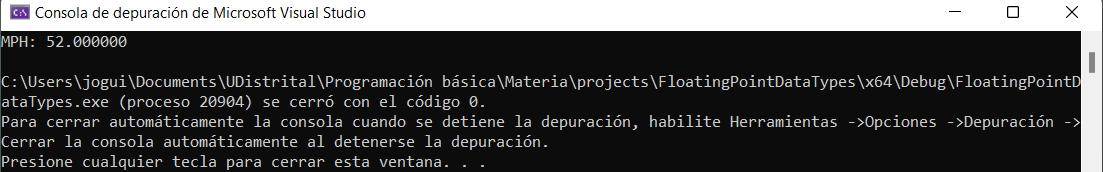 Se pierde la parte decimal porque las dos variables hoursDriven y milesDriven son integer
float mph = (float)milesDriven / hoursDriven;
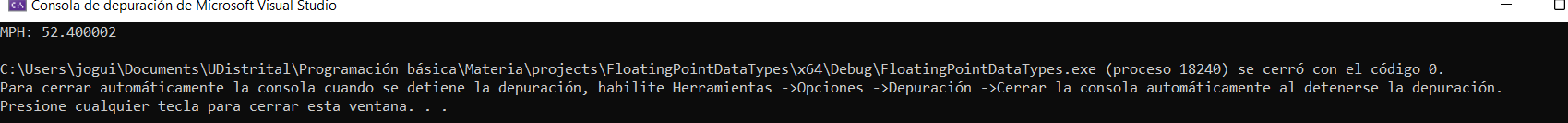 Ahora sí la salida es float, pero esta tiene un  número innecesario de decimales, los cuales se pueden reducir.
printf("MPH: %.1f\n", mph);
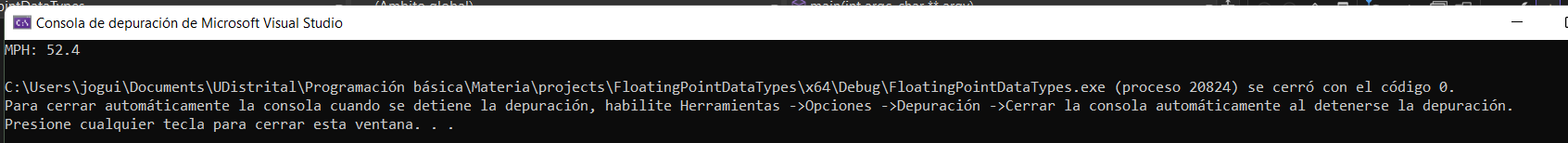 Por formato, se quiere tener 8 espacios de separación entre el texto visualizado y el resultado:
printf("MPH: %8.1f\n", mph);
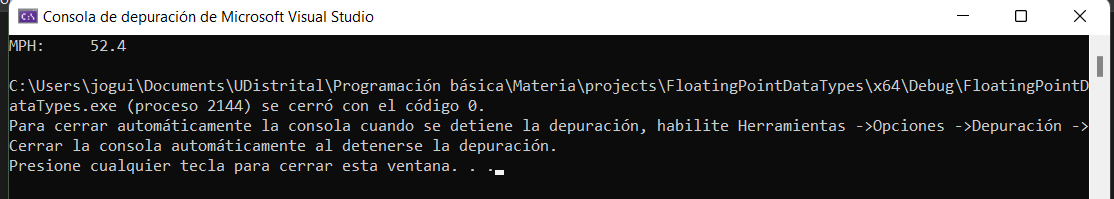 Cuidado con: float mph = (float)(milesDriven / hoursDriven);
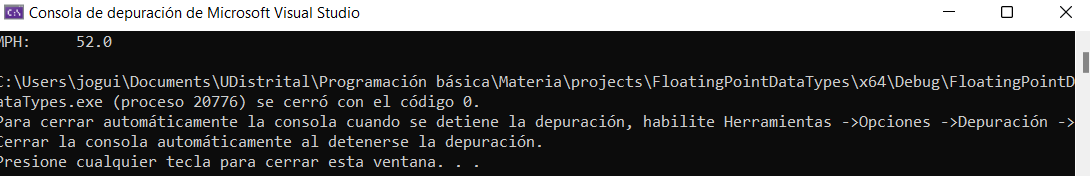 Ejercicios Propuestos (No Calificable)
Crear un proyecto en visual studio. Declare una variable llamada edad tipo int, donde ponga el promedio de la edad de los dos estudiantes.  Visualice en pantalla esa edad. Ahora crear una variable y visualice la edad en promedio de sus padres, utilizando una variable tipo int. Presentela por pantalla. Calcule la diferencia de edad entre las dos variables, y presente el resultado en pantalla.
Crear un proyecto en visual studio. Crear una variable tipo Int donde cargará un número aleatorio entre 0 y 100000 y visualice el valor. Defina una constante llamada MAX_SCORE con un valor de 100000. 


Declare una variable float que almacene el resultado obtenido entre la división del número aleatorio y MAX_SCORE, y multiplique por 100 para obtener el porcentaje, visualice el valor e imprímalo en pantalla, en porcentaje, utilizando 2 décimas de precisión.  Repita el proceso  pero con 0 décimas de precisión.